Anxiety Disorders
a group of conditions where the primary symptoms are anxiety or defenses against anxiety.
the patient fears something awful will happen to them.
They are in a state of intense apprehension, uneasiness, uncertainty, or fear.
What is anxiety?
is a state of intense apprehension, uneasiness, uncertainty, or fear.
Generalized Anxiety Disorder
An anxiety disorder in which a person is continuously tense, apprehensive and in a state of autonomic nervous system arousal.
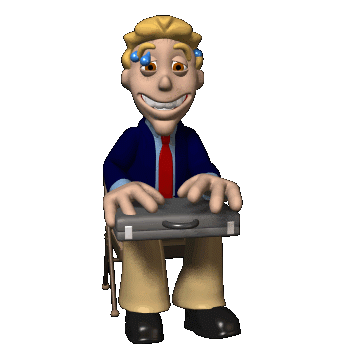 The patient may feel constantly tense and worried, feel inadequate, is oversensitive, can’t concentrate and suffers from insomnia.
Panic Disorder
An anxiety disorder marked by a minutes-long episode of intense dread in which a person experiences terror and accompanying chest pain, choking and other frightening sensations.
Can cause secondary disorders, such as agoraphobia.
Phobias
A person experiences sudden episodes of intense dread.
Must be an irrational fear.
Phobia List
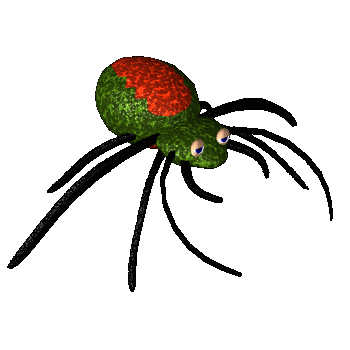 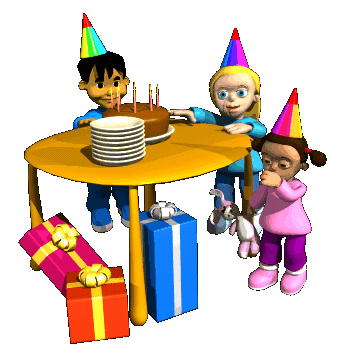 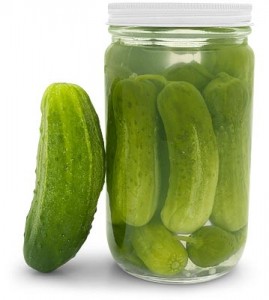 Obsessive-compulsive disorder
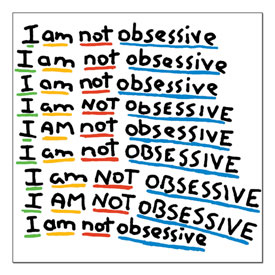 Persistent unwanted thoughts (obsessions) cause someone to feel the need (compulsion) to engage in a particular action.
Obsession about dirt and germs may lead to compulsive hand washing.
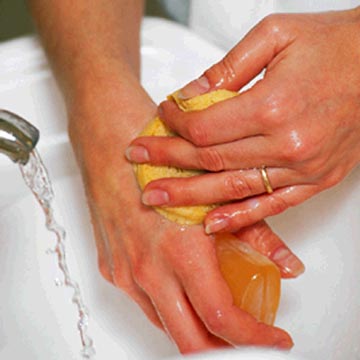 Obsessive-Compulsive Disorder
Video Clip
Persistence of unwanted thoughts (obsessions) and urges to engage in senseless rituals (compulsions) that cause distress.
7
[Speaker Notes: OBJECTIVE 8| Describe the symptoms of obsessive-compulsive disorder.]
Common Examples of OCD
Post-traumatic Stress Disordera.k.a. PTSD
Flashbacks or nightmares following a person’s involvement in or observation of an extremely stressful event.
Memories of the event cause anxiety.
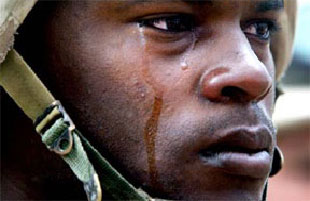 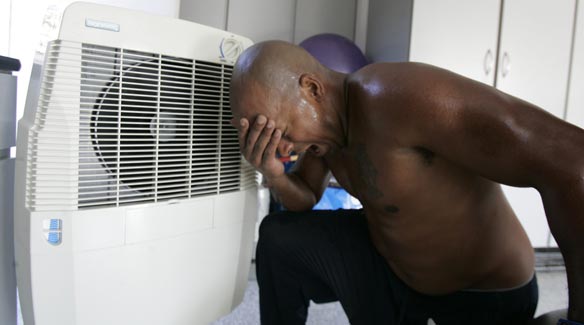 Post-Traumatic Stress Disorder
Four or more weeks of the following symptoms constitute post-traumatic stress disorder (PTSD):
Video Clip
Haunting memories
2.	Nightmares
3.	Social withdrawal
4.	Jumpy anxiety
5.	Sleep problems
Bettmann/ Corbis
10
[Speaker Notes: OBJECTIVE 9| Describe the symptoms of post-traumatic stress disorder, and discuss survivor resiliency.]
Resilience to PTSD
Only about 10% of women and 20% of men react to traumatic situations and develop PTSD.
Holocaust survivors show remarkable resilience against traumatic situations.
All major religions of the world suggest that surviving a trauma leads to the growth of an individual.
11
Explaining Anxiety Disorders
Freud suggested that we repress our painful and intolerable ideas, feelings, and thoughts, resulting in anxiety.
12
[Speaker Notes: OBJECTIVE 10| Discuss the contributions of the learning and biological perspectives to our understanding of the development of anxiety disorders.]
The Learning Perspective
Learning theorists suggest that fear conditioning leads to anxiety. This anxiety then becomes associated with other objects or events (stimulus generalization) and is reinforced.
John Coletti/ Stock, Boston
13
The Learning Perspective
Investigators believe that fear responses are inculcated through observational learning. Young monkeys develop fear when they watch other monkeys who are afraid of snakes.
14
The Biological Perspective
Natural Selection has led our ancestors to learn to fear snakes, spiders, and other animals. Therefore, fear preserves the species.
Twin studies suggest that our genes may be partly responsible for developing fears and anxiety. Twins are more likely to share   phobias.
15
The Biological Perspective
Generalized anxiety, panic attacks, and even OCD are linked with brain circuits like the anterior cingulate cortex.
S. Ursu, V.A. Stenger, M.K. Shear, M.R. Jones, & C.S. Carter (2003). Overactive action 
monitoring in obsessive-compulsive disorder. Psychological Science, 14,  347-353.
Anterior Cingulate Cortex
of an OCD patient.
16